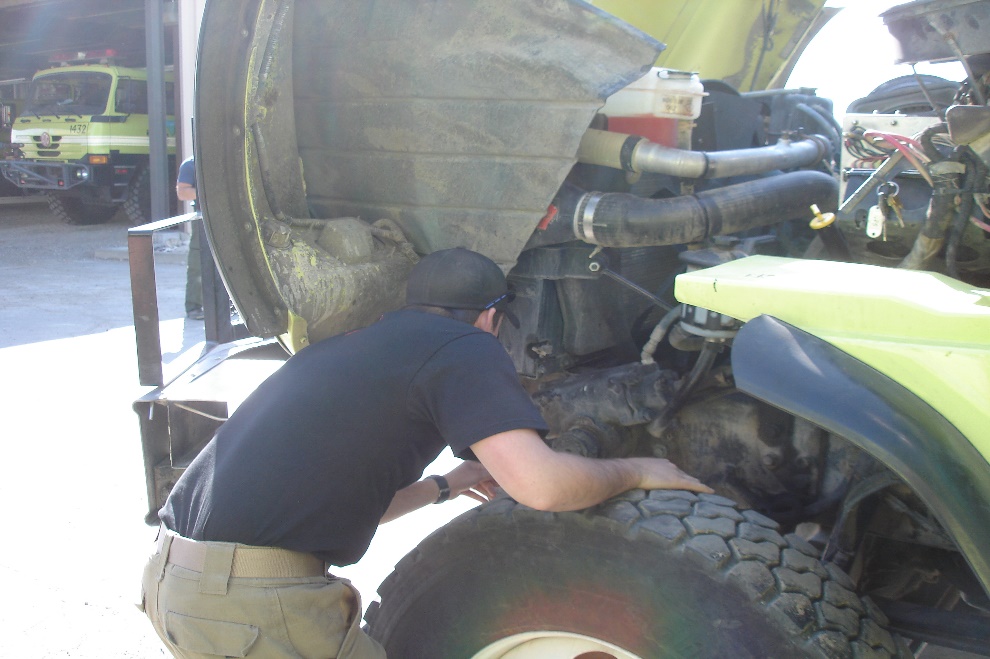 Fire engine maintenance
Unit 1A – Diesel Engine Operation and Maintenance
1
Objectives
2
Diesel Engines Vs. Gasoline Engines
Built stronger
More fuel efficient
Produce torque at a lower RPM
Use compression ignition
Weigh more
3
Torque and Horsepower
Torque
Horsepower
How fast work gets done
Torque ÷ Time
How much work can get done
Force x Distance
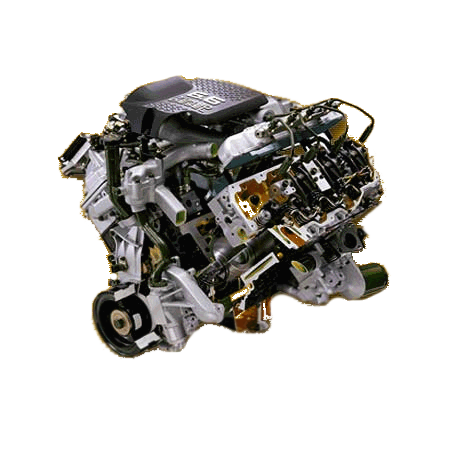 4
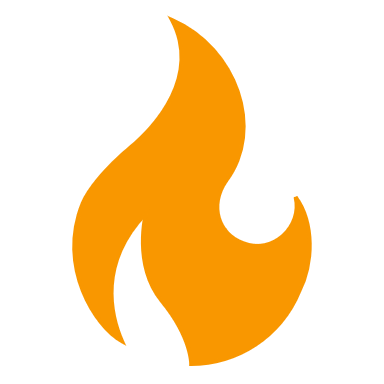 Diesel Fuel
5
Diesel Fuel Vs. Gasoline
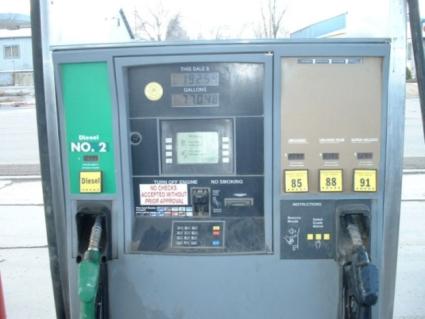 Diesel fuel:
Is heavier and oilier 
Evaporates much more slowly 
Burns for a longer duration 
Has a higher energy content
6
Octane vs. Cetane Number
Octane Number
Cetane Number
Describes the fuel grade of the gasoline.
Measurement of a fuel’s ability to resist self-ignition when subjected to heat and pressure
The higher the octane number, the more control there is over the fuel’s ignition point.
Fuel should not start burning before the spark plug fires.
Describes diesel fuel’s ignition characteristic
The higher the cetane number, the easier the fuel is to ignite; the lower, harder to start and poorer ignition characteristics.
A cetane number of 40 is common for most diesel engines.
Certain manufacturer warranties stipulate the use of 50 cetane-rated fuel.
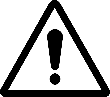 7
[Speaker Notes: Vehicle manufacturers can test the fuel for cetane rating and void the fuel system warranty if found to meet manufacturer specifications.]
Cold Weather - Diesel
Diesel fuel is a hydrocarbon made up of paraffin (wax).
Cold weather can result in:
Hard starting
Gelled fuel
Fuel system damage
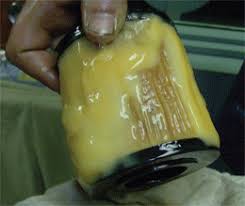 8
[Speaker Notes: Gelled fuel can cause the high-pressure fuel pump and injectors to run dry, potentially causing damage to the fuel system.]
Cold Weather - gasoline
Cold weather can:​
Reduce fuel  economy by 15% to 24%​
Cause hard starting​
Gasoline fuel is  made up of crude oil. Organic compounds made up of Hydrogen and Carbon atoms
Winter VS Summer Blends
Gasoline Additives
Keep your fuel tank full of clean fuel.
Use approved recommended gasoline Additives.
If not using equipment for 30-90 days add STA-BIL
ADD HEET to vehicles during cold winter months.
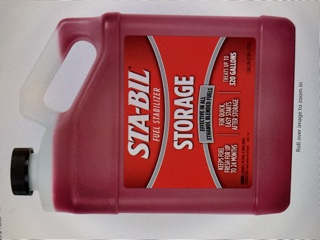 GAS FUEL SYsTEMS
Ford company new engines
Model 52 Type-6 Engine
F-550 6.8L EFI V-10 ENGINE
1999 – 2019
F-550 7.3L EFI V-8 Engine
2020 - Current
[Speaker Notes: 6.8L watchouts – Cracking PCV valve hose, Spark Plug Blowouts, Exhaust manifold bolt failures]
Diesel Fuel Differences
On-Road Diesel
Off-Road Diesel
Used  in vehicles that travel on federal, state, and local highways and roads
Road maintenance tax
Yellowish to clear in color
Strictly used by vehicles traveling off-road 
Not subject to road taxes
Reddish in color (red fuel or dyed)
15
[Speaker Notes: There is no difference in the chemical make up of on- and off-road fuel. Off-road diesel is dyed to show it is untaxed. Minimal amounts of off-road diesel will discolor the filters, so have the filters changed after running the truck almost empty a few times.]
No. 2 and No. 1 Diesel Fuels
Number 2 Diesel(No. 2)
Number 1 Diesel(No. 1)
Most widely used fuel in very cold environments
Considered a non-gelling fuel
Most widely used grade of diesel fuel
Provides improved power and better mileage than No. 1 diesel (heat energy)
Winter Grade
In most areas where the weather can become cold, distributors will blend No. 1 and No. 2 diesel together for a winterized fuel.
16
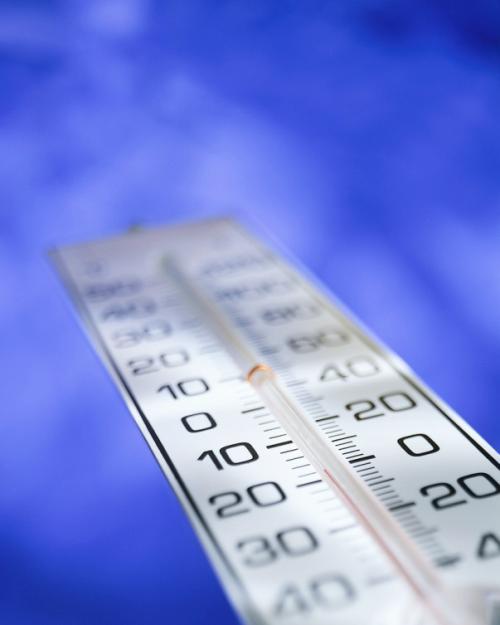 Preventing Gelling
Buy winter grade fuel.
Add a fuel conditioner.
Employ fuel heaters.
Keep your fuel tank full.
17
[Speaker Notes: Use OEM fuel conditioners to prevent gelling of the fuel during the off season.]
Fuel Handling Practices
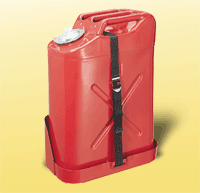 Keep your fuel tank full of clean fuel.
Never store diesel fuel in galvanized containers.
Never pour the diesel fuel out of your old fuel filter into the new filter.
Keep water out of the fuel system.
18
[Speaker Notes: Diesel fuel stored in galvanized containers will cause the plating to deteriorate. These particles will then travel the fuel system and plug filters and damage the fuel system.]
Biodiesel Fuel
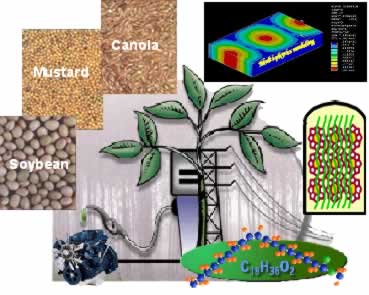 Alternative or additive
Made from biological ingredients instead of petroleum (or crude oil)
Acts as a fuel system cleaner
Non-toxic, renewable, clean-burning
19
Using Biodiesel Fuel
Biodiesel is a blended fuel.
B20 is 20% biodiesel and 80% diesel
B20 and B40 are the most common blends.
Use of blended fuel with a rating higher than B20 may damage the engine and/or void the manufacturer’s warranty. Refer to your vehicle owner’s manual for the recommended rating.
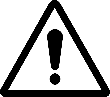 20
[Speaker Notes: Most automakers approve blends up to B5. Some approve blends up to B20. Check your owner’s manual or with your automaker to determine the right blend for your vehicle. Using the wrong blend could damage your engine and/or void the manufacturer's warranty.

Ford states in their owners' manuals that using biofuel over 20% will void the warranty.]
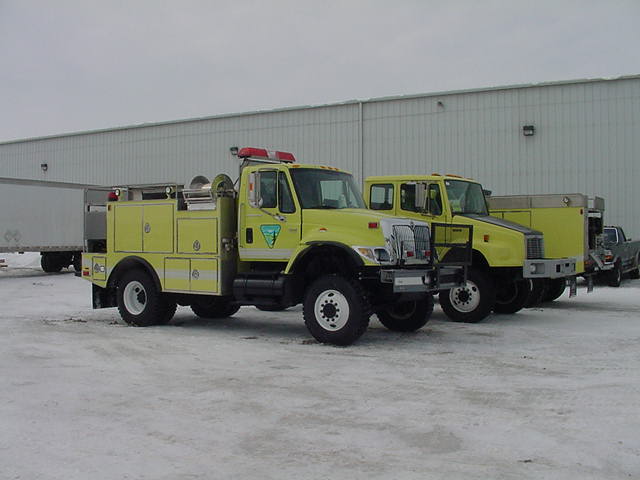 Biodiesel Fuel Concerns
Known to clog fuel filters of older diesel engines
Add fuel conditioners for winter storage.
21
[Speaker Notes: When biofuels first came out for use, older vehicles using petroleum fuel (dirty fuel) experienced clogged filters and damaged fuel systems.]
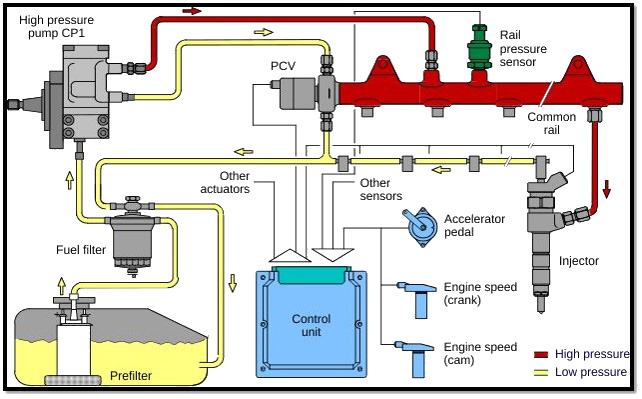 Diesel Fuel Systems
22
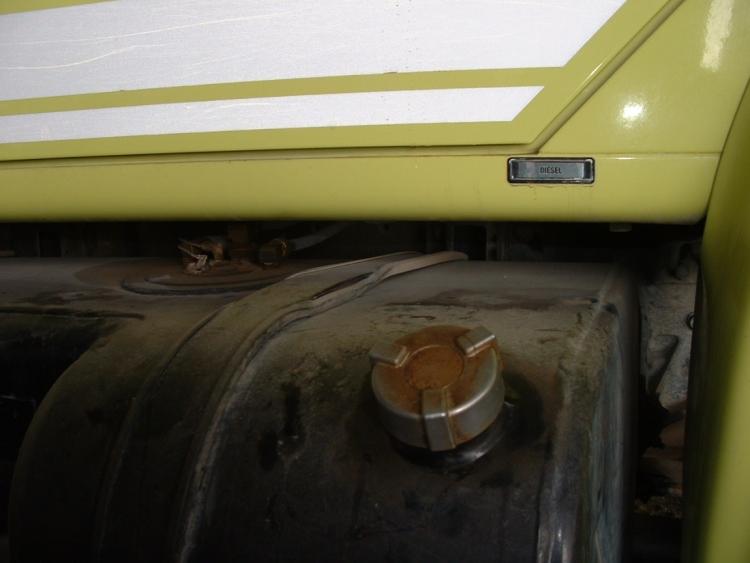 Fuel Tank
Use correct, clean fuel.
Keep tank full.
Keep fuel cap and surrounding area free of debris.
Check for restricted fuel tank vent line.
23
High- and Low-Pressure Lines
Low-Pressure Fuel System
High-Pressure Fuel System
Carries fuel from the high-pressure injection pump to the injectors and recirculates excess fuel back to pump or just stays in the rail until used in the motor.
Carries fuel from the tank to the filters and then to the fuel injection pump. 
Carries back to the tank the fuel that is used for lubricating and cooling the injectors, the injector pump, and for bleeding the filters.
60,000 to 90,000 PSI!
24
Primary Filter/Water Separator
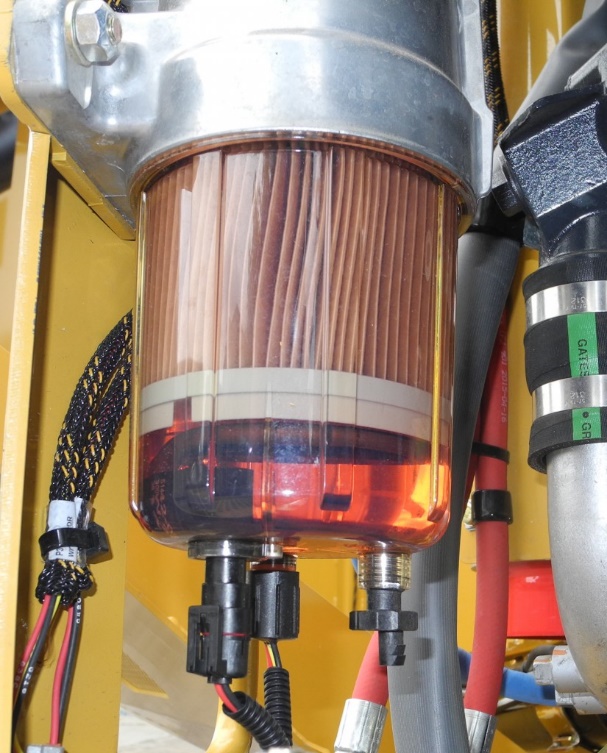 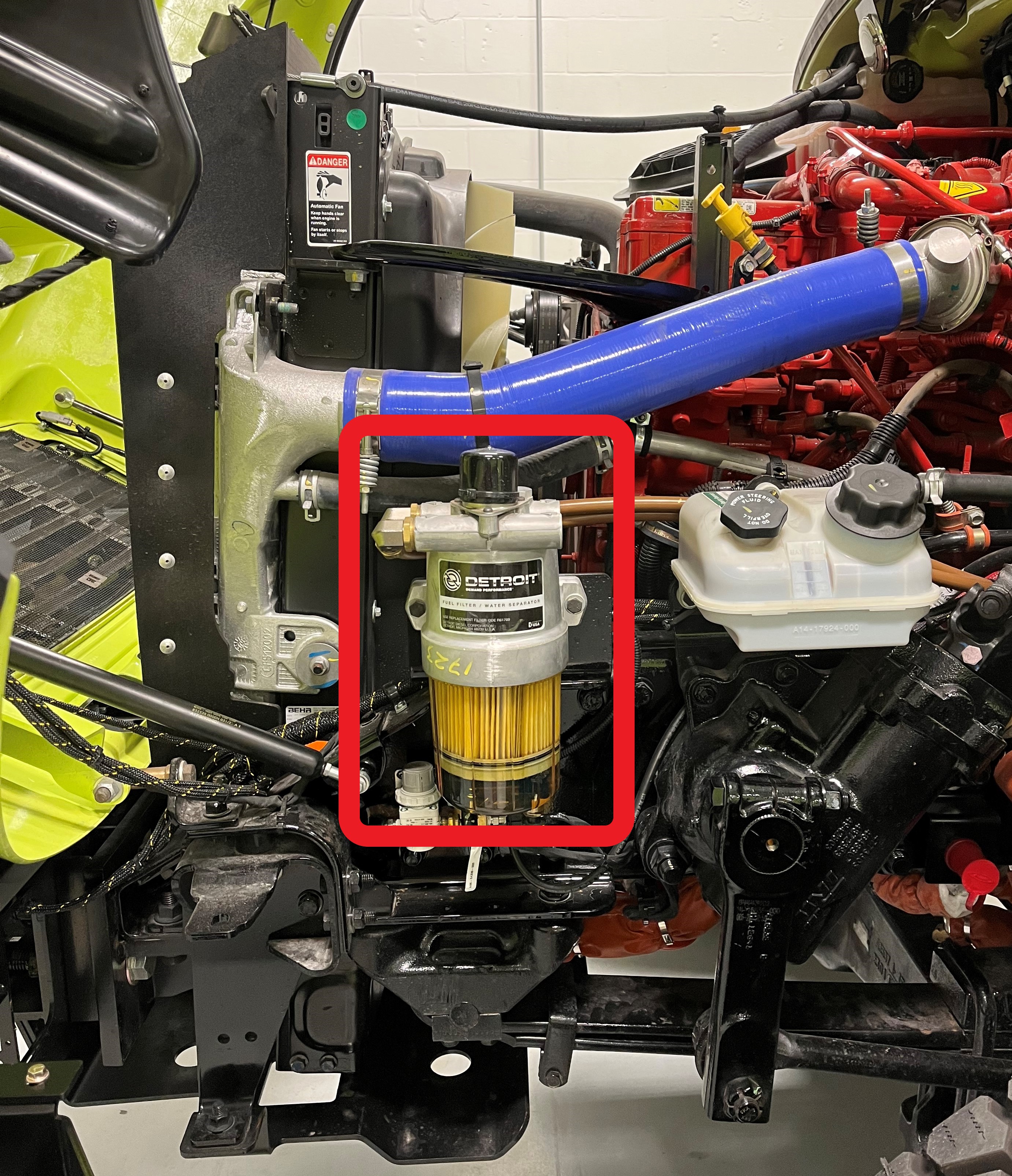 Collect waters and dirt particles which cause the engine to run poorly or damage the injection equipment.
25
Water-in-Fuel (WIF) Light
A sensor detects the presence of water in the fuel.
If the WIF light comes on, stop and drain the primary filter immediately.
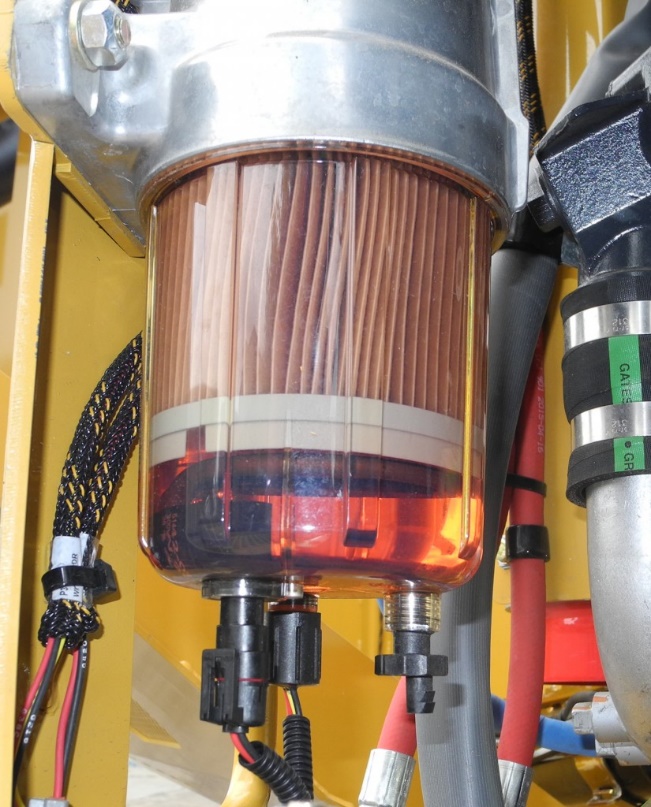 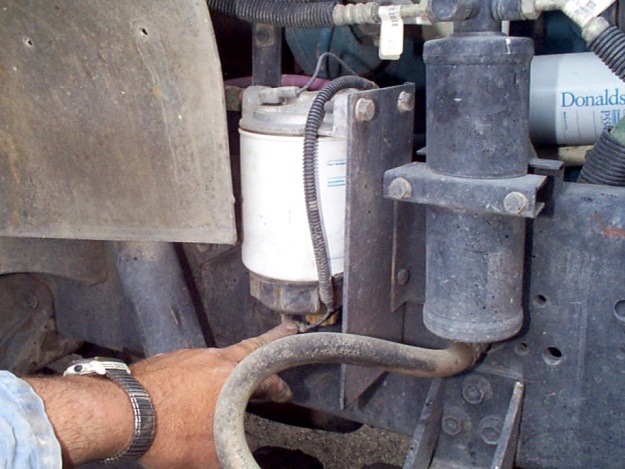 26
Secondary Fuel Filter
The secondary fuel filter removes smaller particles before fuel goes to the injectors.
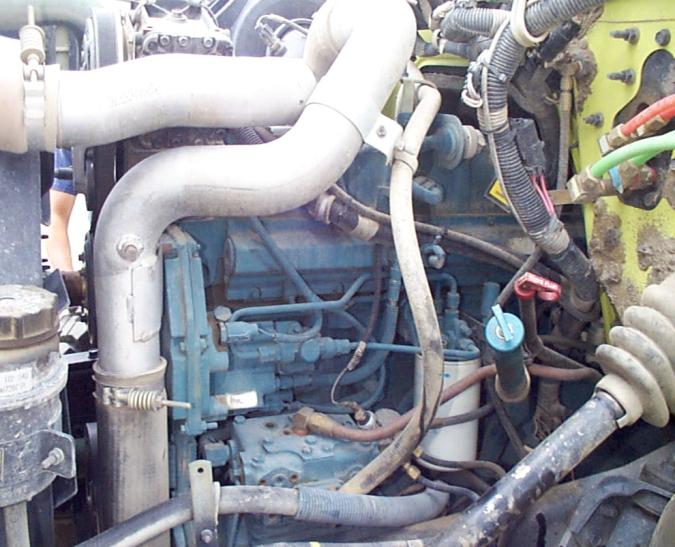 27
Filter Maintenance
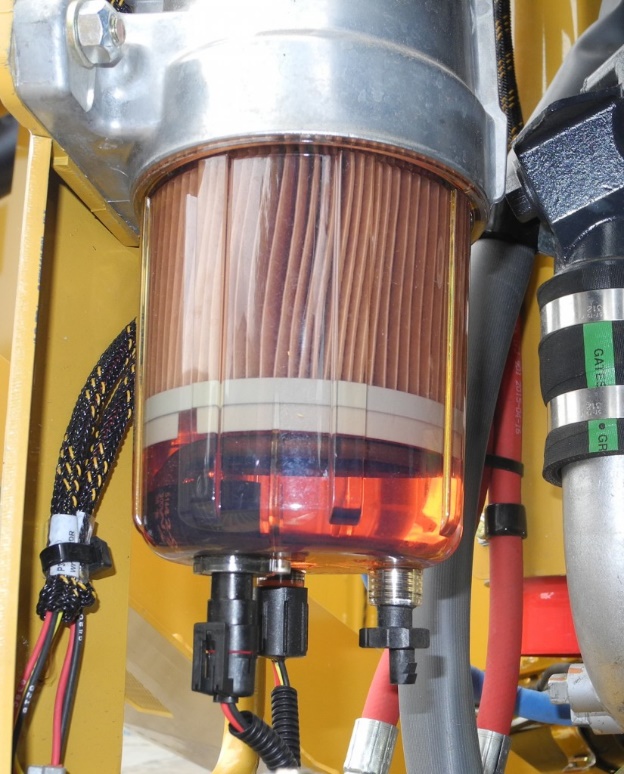 At a minimum, drain the water separator once a week.
Replace the primary and secondary filter when the engine oil is changed.
28
[Speaker Notes: Drain the water fuel separator weekly. Use a clean/dry water bottle to catch what is drained. Let the fuel/water set for a fuel minutes to verify if there is water in the fuel. Some vehicle manufacturers have installed sensors to alert the operator if there is water in the fuel. Sensors go bad, so weekly inspections are one way to keep the fire engine operational.]
Hand Primer Pump
Used to bleed the fuel system.
Bleeder must be opened to allow air to escape.
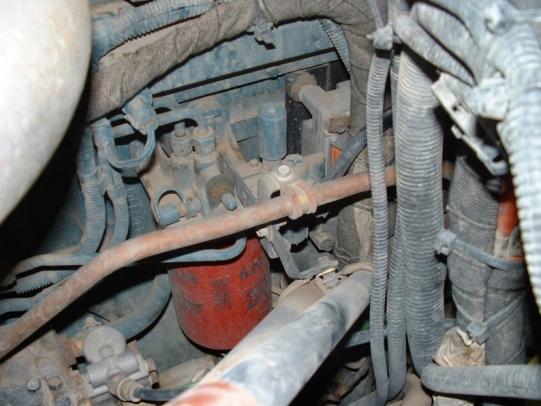 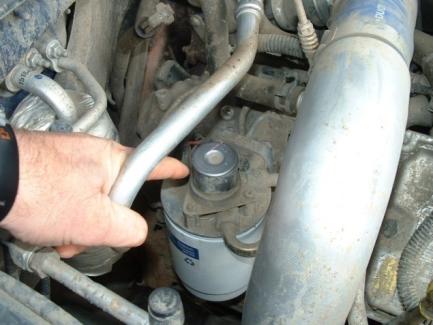 Bleeders
Pump
29
[Speaker Notes: Newer vehicles may not be equipped with a hand primer. Check in the owner’s manual for repriming procedures.]
Injection pump
Delivers high-pressure fuel to the injectors.
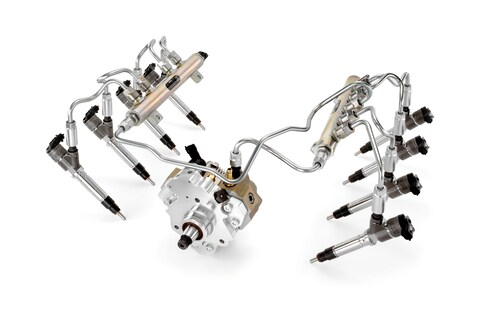 30
Injectors
Made up of the nozzle assembly, pressure spring and spindle, nozzle holder (injector body), and a cover.
Pressurizes fuel into an atomized spray that is injected into the combustion chamber.
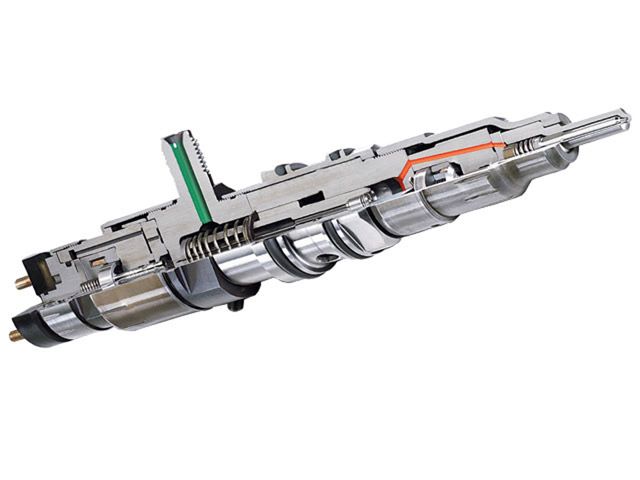 31
High-Pressure Common Rail Fuel System
The high-pressure rail binds the pump and injectors together and supplies compressed fuel to the injector.
Allows for a smoother running engines, better fuel economy, and reduced emissions.
Water at this pressure can cause severe damage to the injection pump and injectors.
Drain the water/fuel separator weekly or as needed. 
If you have compromised fuel, more service may be required.
60,000 to 90,000 PSI!
32
[Speaker Notes: DOI/BLM diesel pump motors have started to change over to a Tier 4 emission system. In the past, these motors provided low-maintenance operation. Tier 4 emission system require continual attention and maintenance.]
Glow Plugs and Heating Grids
Assist with heating the combustion chamber
1,500° F
May continue to operate after the engine has started
High electrical load
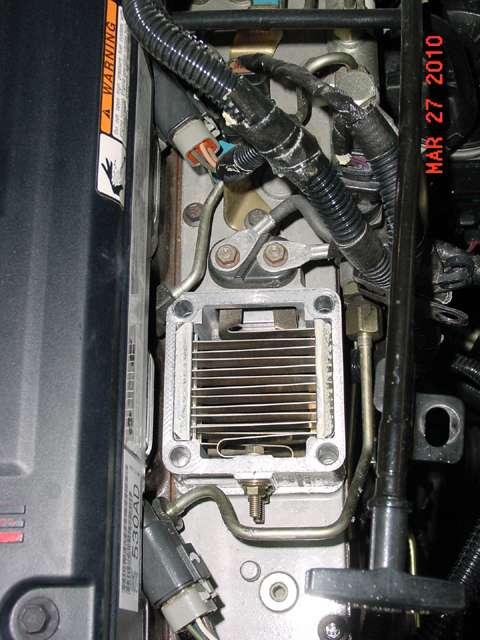 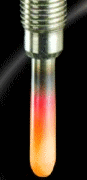 33
Electronic Control Module (ECM)
The ECM is the brain for all engine controls—the fuel injectors, turbocharger, transmission, and even some of the cab air conditioning components.
34
[Speaker Notes: The ECM and other modules may be located on the motor or firewall or in the passenger compartment.]
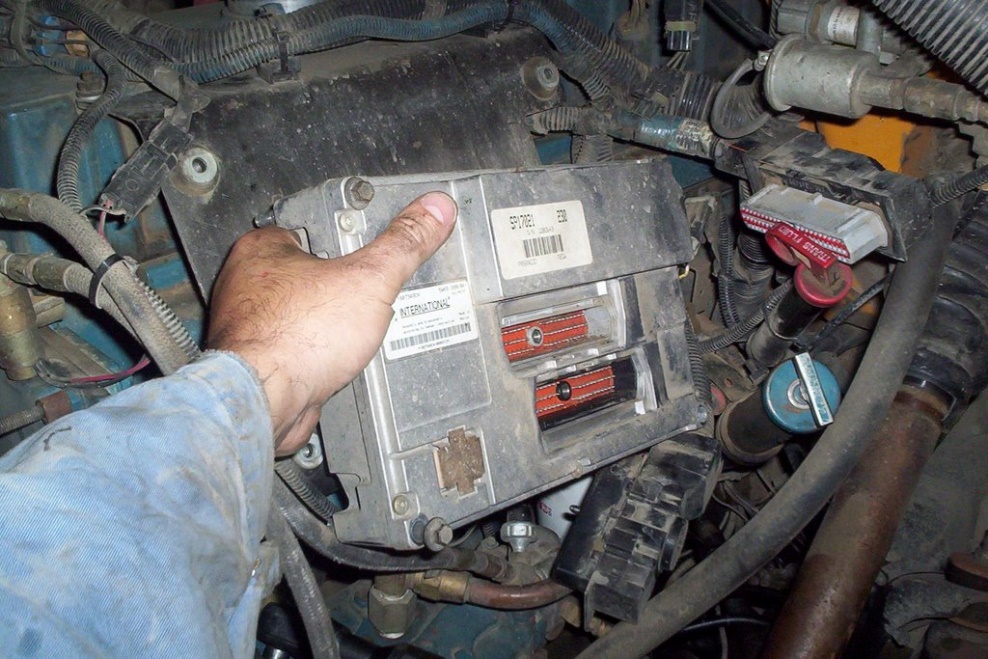 Electronic Control Module
May also control external options:
Cruise control
Power take-off (PTO) controls
Instrument panel engine indicators
Care is needed when cleaning the engine compartment to prevent water from getting to the electrical compartment and the ECM.
35
Diesel Engine Components
36
Turbocharger Basics
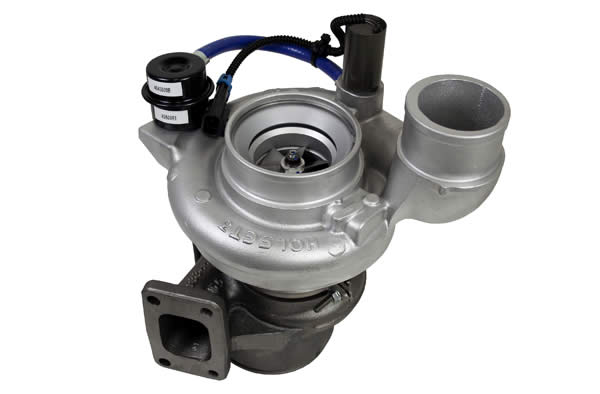 Devices that force more air into the engine to create more horsepower.
Basically, a bolt-on horsepower increaser device with no mechanical connection to the engine.
37
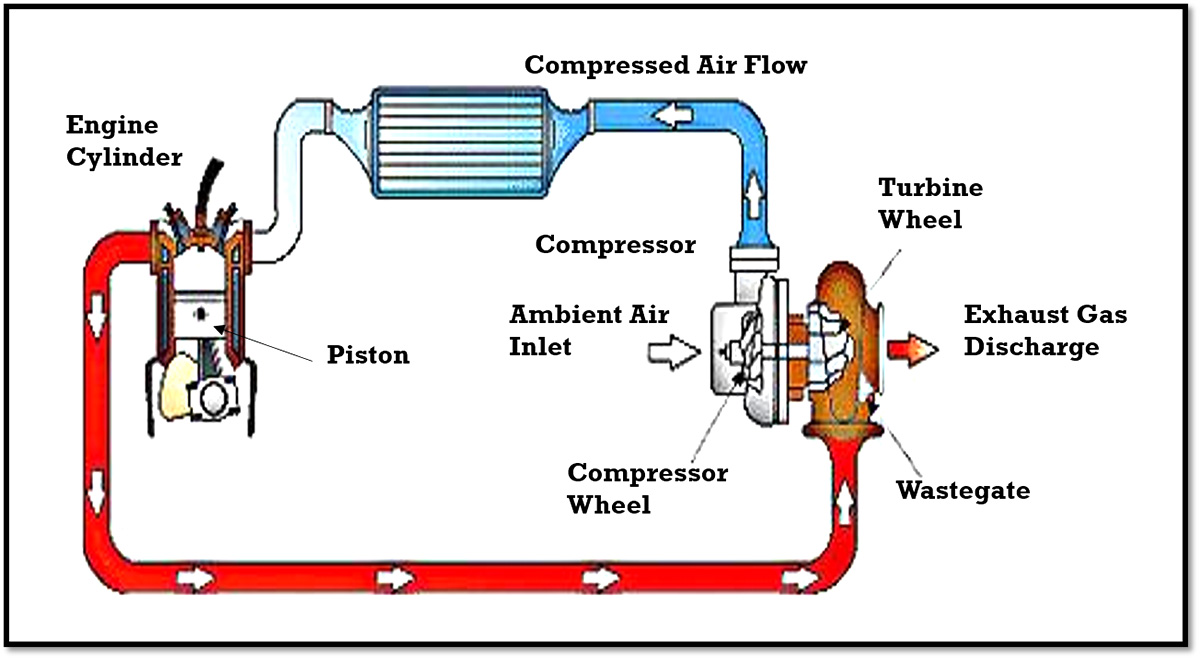 Turbocharger Basics
38
More Turbocharger Basics
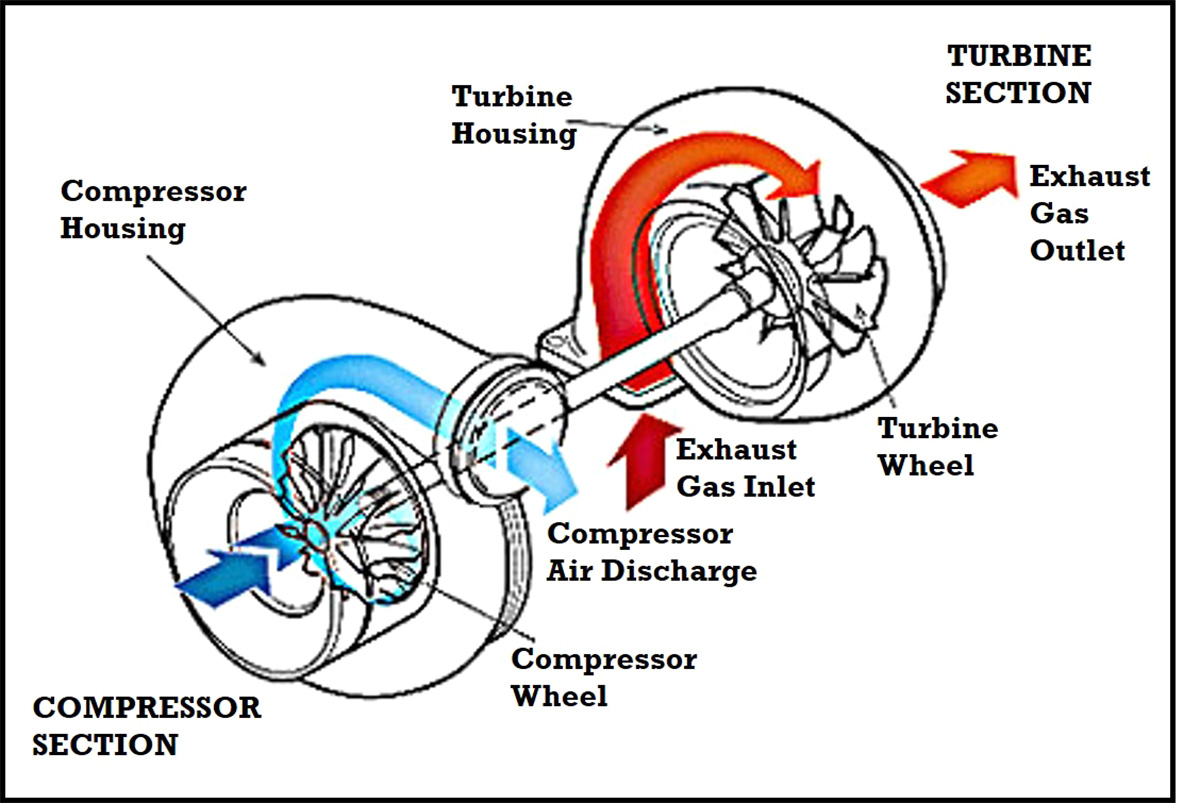 39
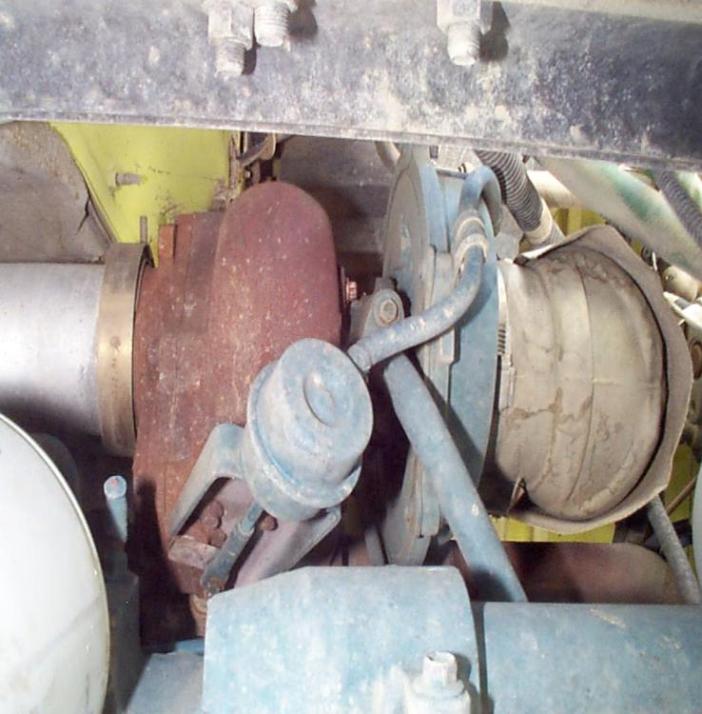 Turbocharger Considerations
40
Turbocharger Considerations
41
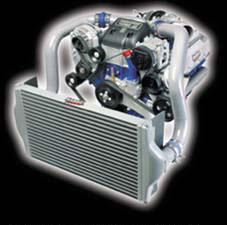 Aftercooler
Cools air generated by the turbocharger. 
Helps reduce emissions.
Can plug up easily.
Periodically check aftercooler duct clamps.
42
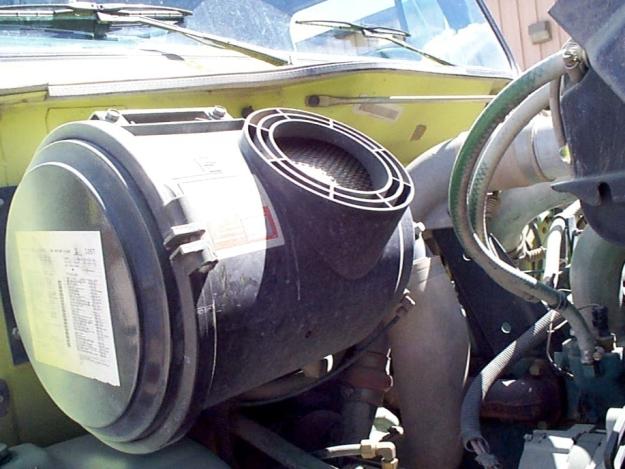 Air Cleaner/Filter
Physically inspect the filter daily.
Lightly tap out dirty filters.
Replace damaged air cleaner elements.
Do not drive an engine with a damaged air cleaner element.
Check intake piping for dirt/dusting.
43
[Speaker Notes: When removing air filters watch for dirt intrusion into the motor. If you see a dirt/dust trail in the intake hose/tube behind the air filter, your filters are compromised and need to be replaced. 

Use a rag to block the intake tube when tapping out the filter. If you can, move downwind from the truck to tap out the filter.]
Air Cleaner Restriction Gauge
Tells the operator when your air cleaner is dirty.
Do not trust the gauge completely; you might have an intake leak.
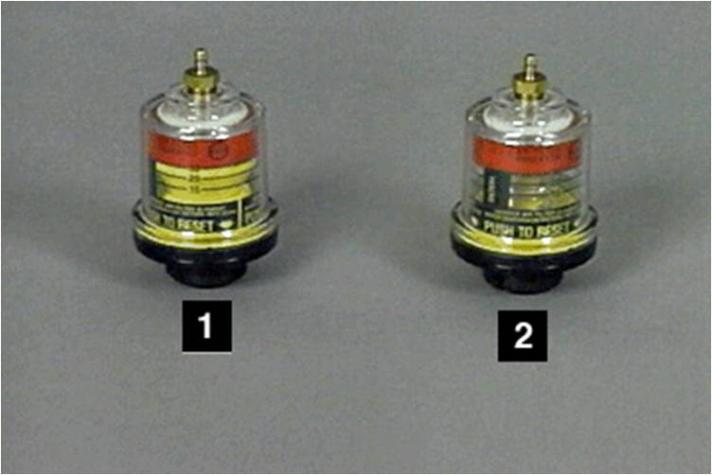 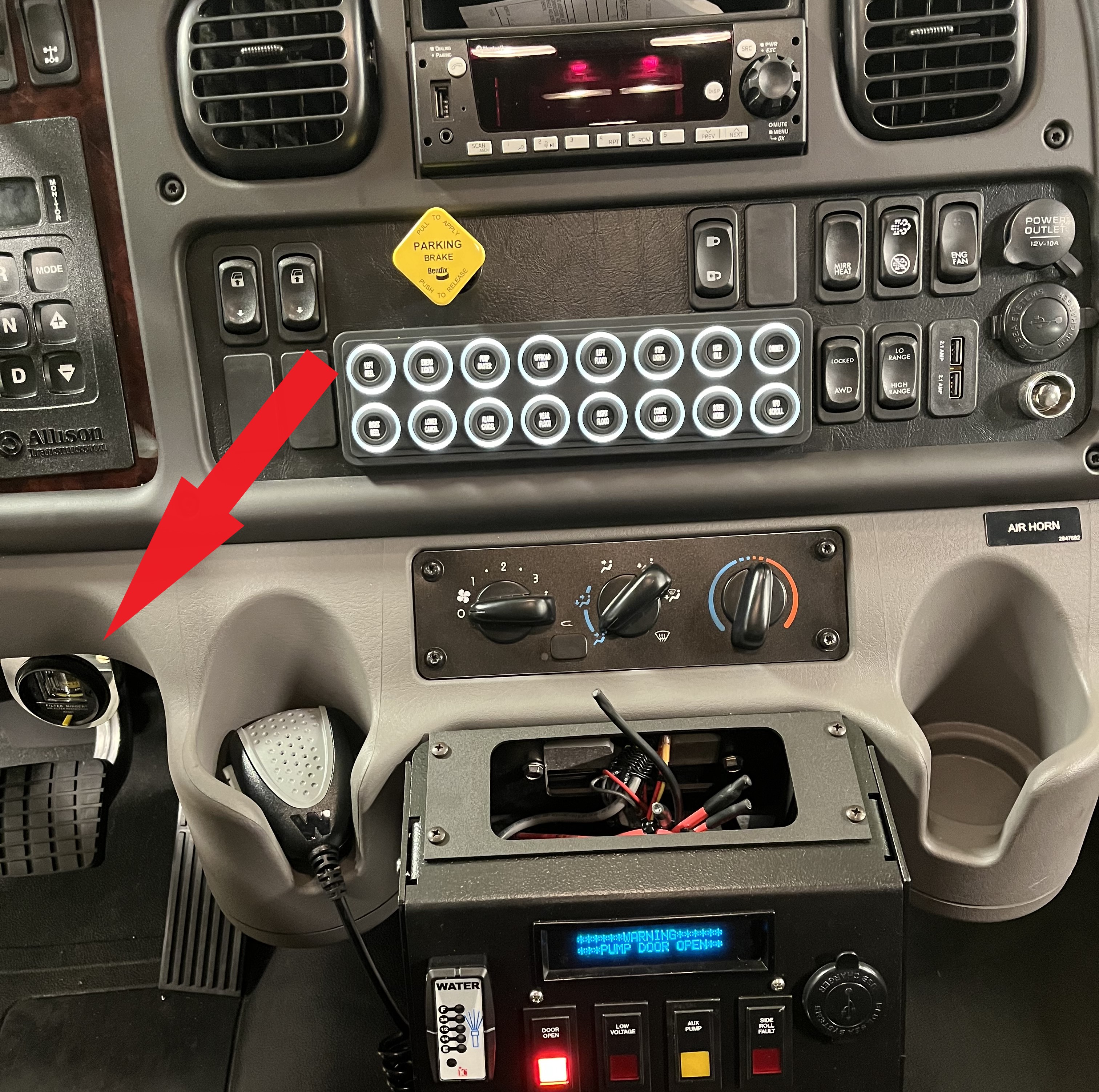 44
Reasons for Black Smoke
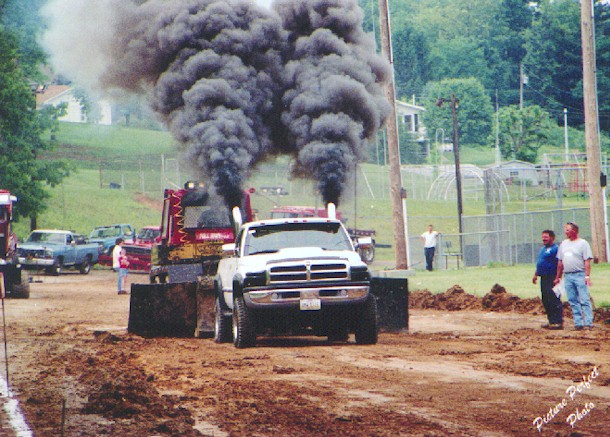 Going up a steep grade
Operating at higher altitudes
Pulling a heavy load 
Heavy acceleration
Plugged air cleaner
45
[Speaker Notes: Current emissions systems can help keep the exhaust looking clean. If you are using more fuel or more DEF than normal, check with a service center technician to assess the problem. Track the trends.]
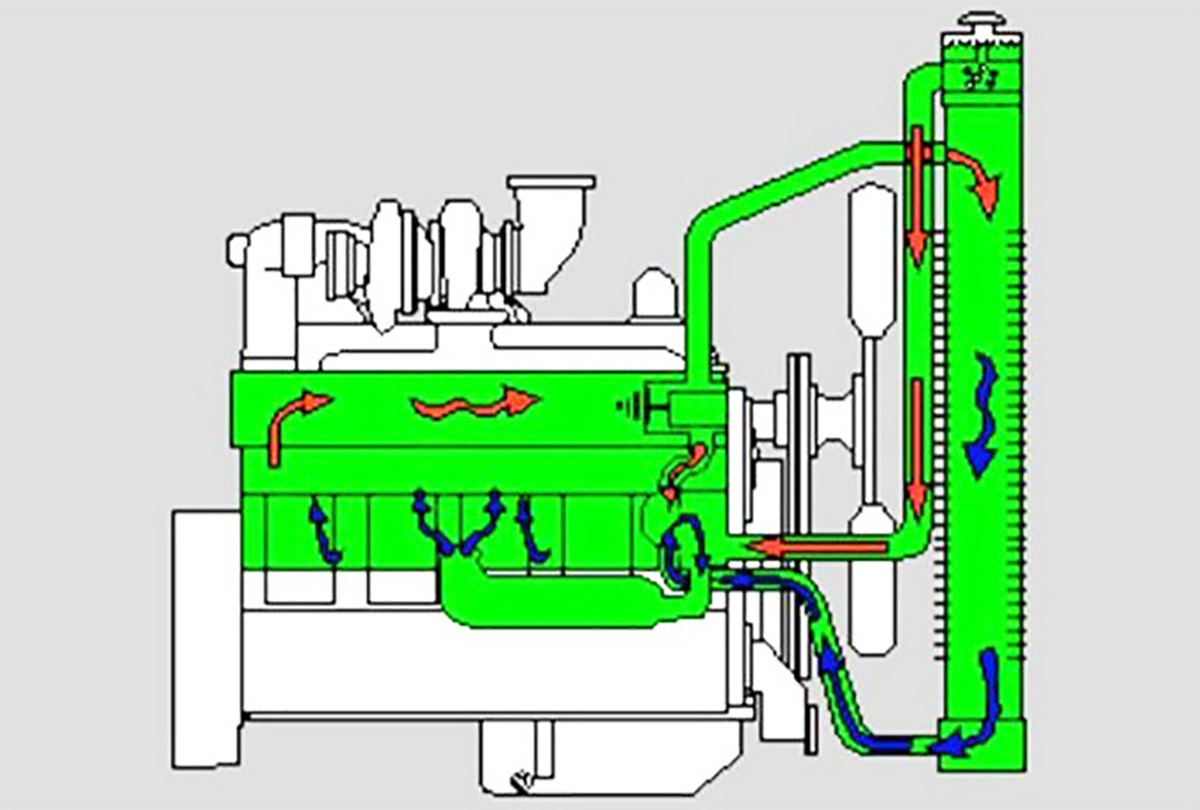 Cooling System
46
Radiator
Designed to transfer heat away from the engine keeping the engine cool.
Make sure the radiator is free of debris.
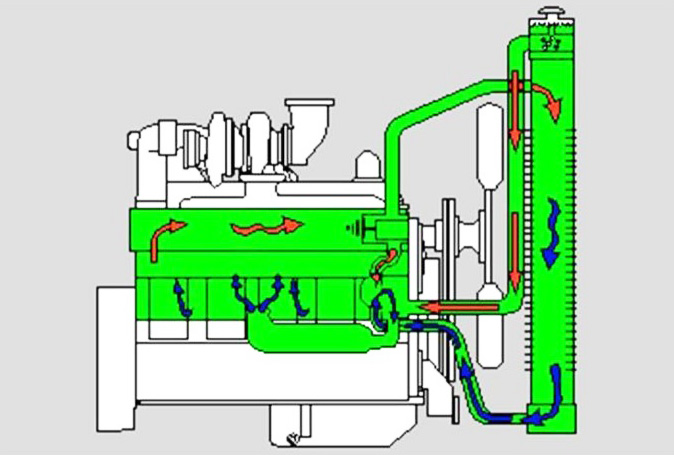 47
Fan
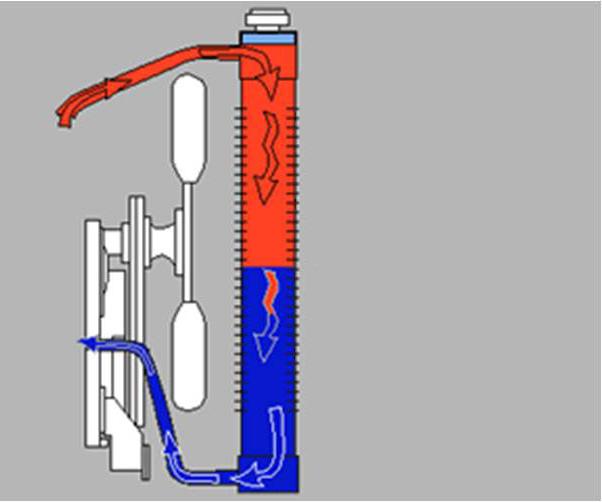 Pulls air through the radiator, intercooler, transmission cooler, and air conditioning condenser.
Make sure fan is operating correctly.
Outside air pulled in by fan
48
[Speaker Notes: A loose belt can prevent proper cooling as much or more than a plugged radiator.]
Exhaust System
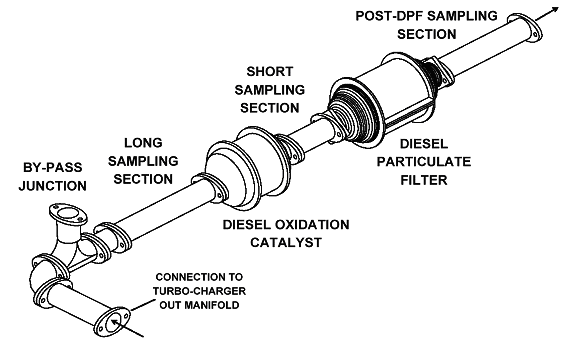 49
Diesel Particulate Filter (DPF)
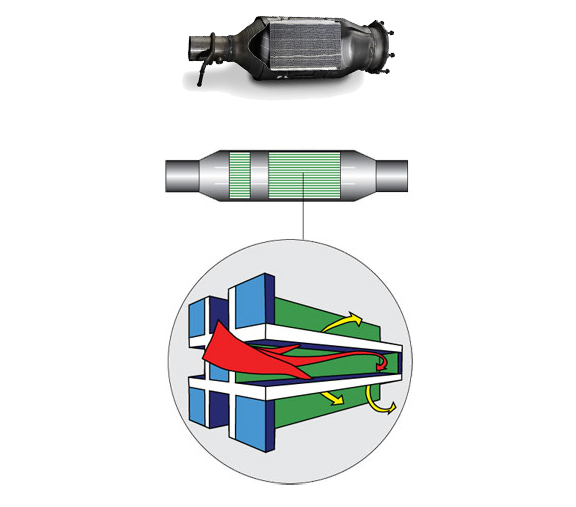 Exhaust Gas Out
Exhaust Gas In
Filter
Non-filtered Exhaust Gas
Filtered Exhaust Gas
Trapped Particulates
Filter Sections
Wall Flow Filter
50
[Speaker Notes: As with an air/fuel filter, the DPF must be serviced/replaced as the vehicle is used. Utmost care should be given to this expensive component for the emission system to function properly.]
Regeneration
The process of cleaning the DPF.
Vehicle manufacturers have different regeneration processes. 
Read and understand the information in the vehicle owner’s manual.
The following slides are general information and do not pertain to a specific manufacturer.
51
Regeneration
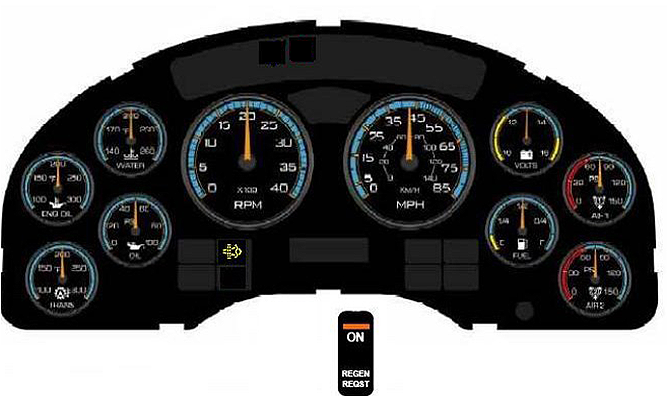 The yellow regeneration indicator light on the dash tells the operator that some process of regeneration needs to be done (passive, active, or manual).
52
Regeneration
Generally done automatically by passive and active systems without driver involvement. 
Passive systems use only the exhaust gas stream to burn out the soot.
Active systems use a fuel burner that heats the filter to soot combustion temperatures.
Can also be done manually by the driver through a process known as “parked regeneration” or manual stationary regeneration.”
53
Regeneration
A flashing yellow regeneration indicator light on the dash console tells the driver that he/she should perform a parked regeneration.
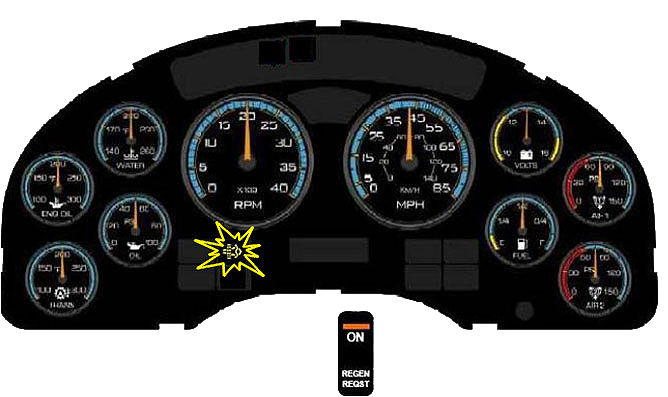 Flashing
54
Regeneration
If the yellow regeneration indicator light is flashing and a yellow triangle light appears on the dash console, the driver must perform a parked regeneration.
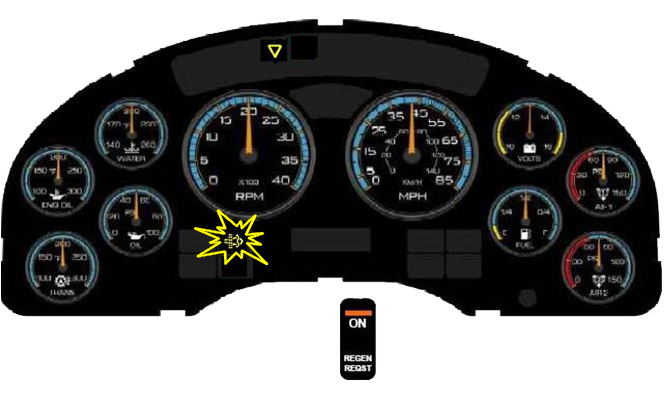 Flashing
55
Regeneration
If the red regeneration indicator light comes on, stop the truck immediately in a safe area. To avoid severe engine damage, turn off the engine and call a mechanic.
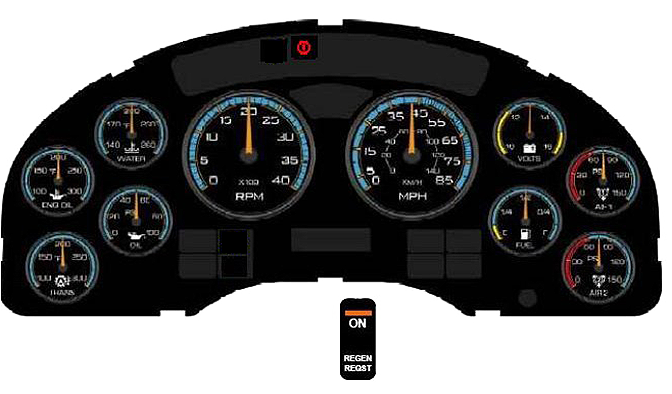 56
Diesel Exhaust Fluid
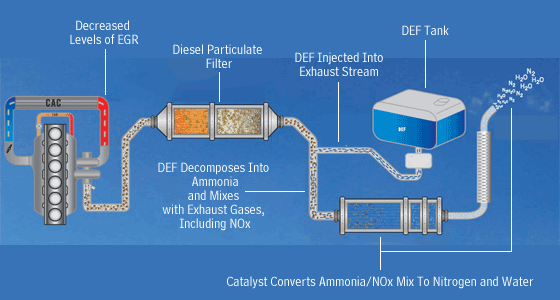 Has a shelf life, can freeze, or degrade.
Running out of DEF will derate power, produce limited speeds, and may shut down the motor.
Avoid system damage; use the correct DEF.
57
[Speaker Notes: Store DEF in a climate-controlled location until used. Rotate out bad or degraded DEF to prevent more frequent regeneration, damaged DEF components, and a plugged DPF system.
DEF – 33 % urea and 67% de-ionized water
Shelf life approximately 1 year. Stored at temps between 15-90 degrees. DEF freezes at 12 degrees F if driving in cold temperatures leave room in tank for expansion.]
DPF – How it works video
Diesel Particulate Filter Operation - YouTube
58
Diesel Engine Power Train Components
59
Automatic Transmission
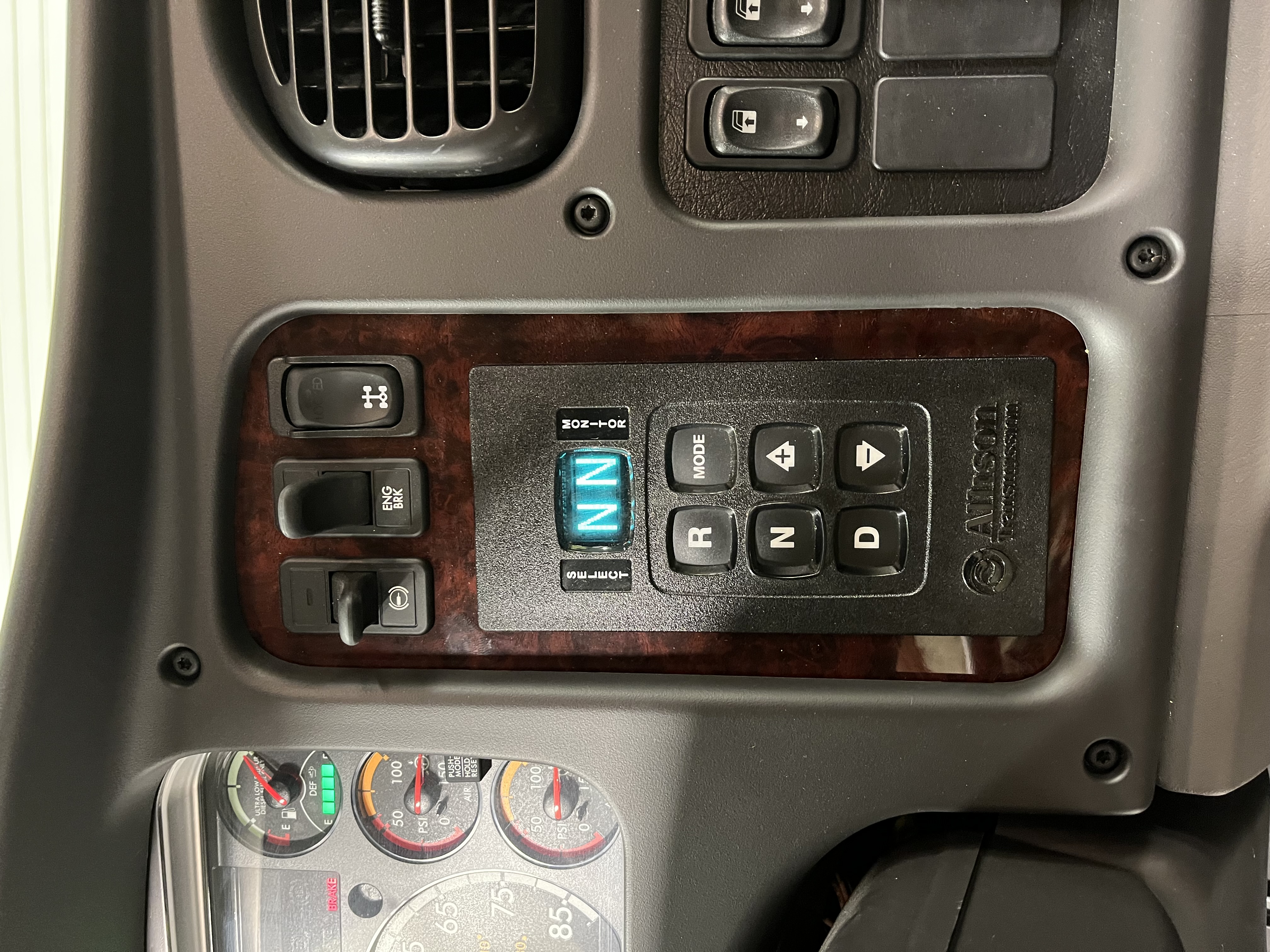 Uses an internal clutch to shift between gears. 
Employs a torque converter which allows the vehicle to stop without disengaging the transmission.
60
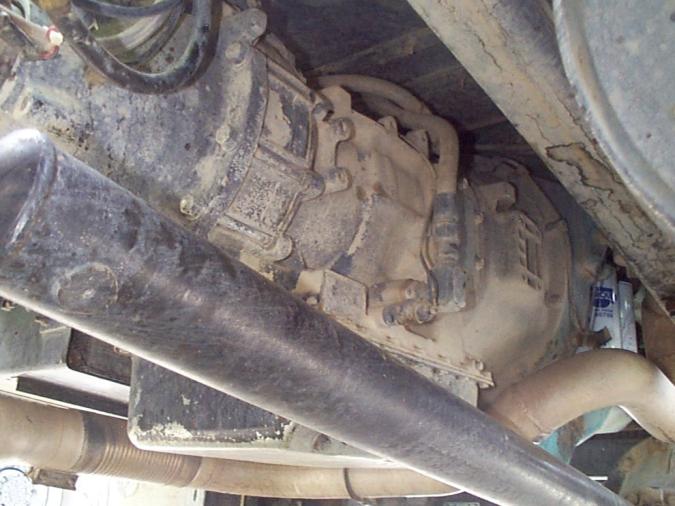 Precautions
Do not leave the transmission engaged when the vehicle is stopped for long periods of time. 
Do not hold vehicle on hill with transmission.
Use the proper gear for the type of driving.
Come to complete stop when shifting directions.
61
[Speaker Notes: Vehicle manufacturers might have certain interlocks on how components like transmissions, transfer cases and front axle operate. Check the owner’s manual for proper steps to engage these and other systems.]
Transfer Case
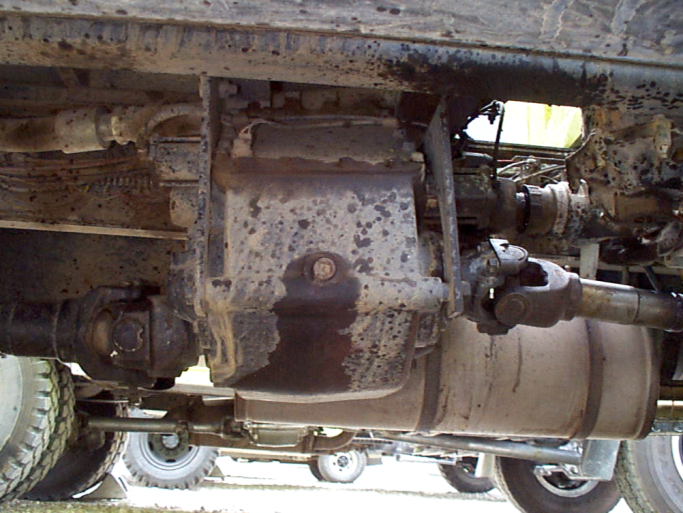 Connects the front differential to the rear differential.
High range vs. low range
Transmission in neutral to switch between
Know your hubs.
Do not/use engage on dry pavement.
62
[Speaker Notes: The transfer case should not be operated in four-wheel drive on dry pavement. Locked hubs can cause severe damage to the vehicle if driven at speed on roadways. 

Look for locked hubs during your walkarounds and post-fire inspections.]
Retarder or engine brake
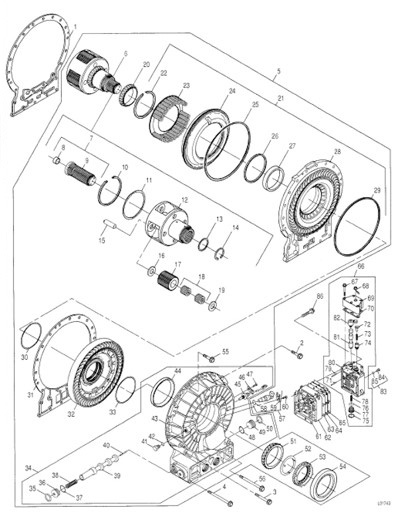 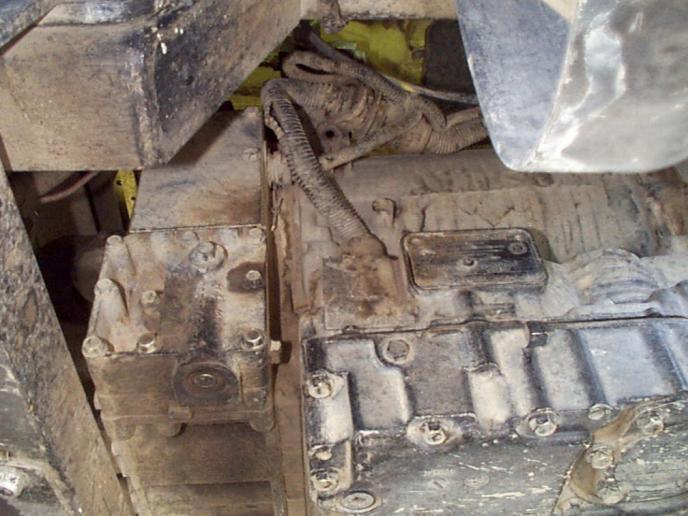 Supplements the vehicle braking system through the transmission.
63
Dynamic Engine Brakes
Exhaust Brake 
Supplements the vehicle braking system through the exhaust.
Mechanical Engine Brake (Jake Brake)
Supplements vehicle braking holding the valves closed on the motor
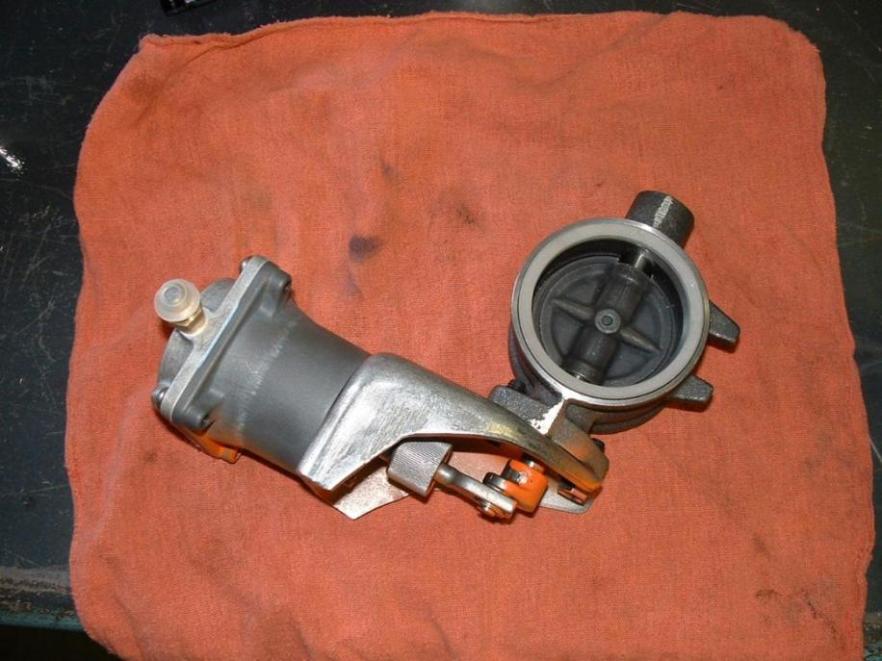 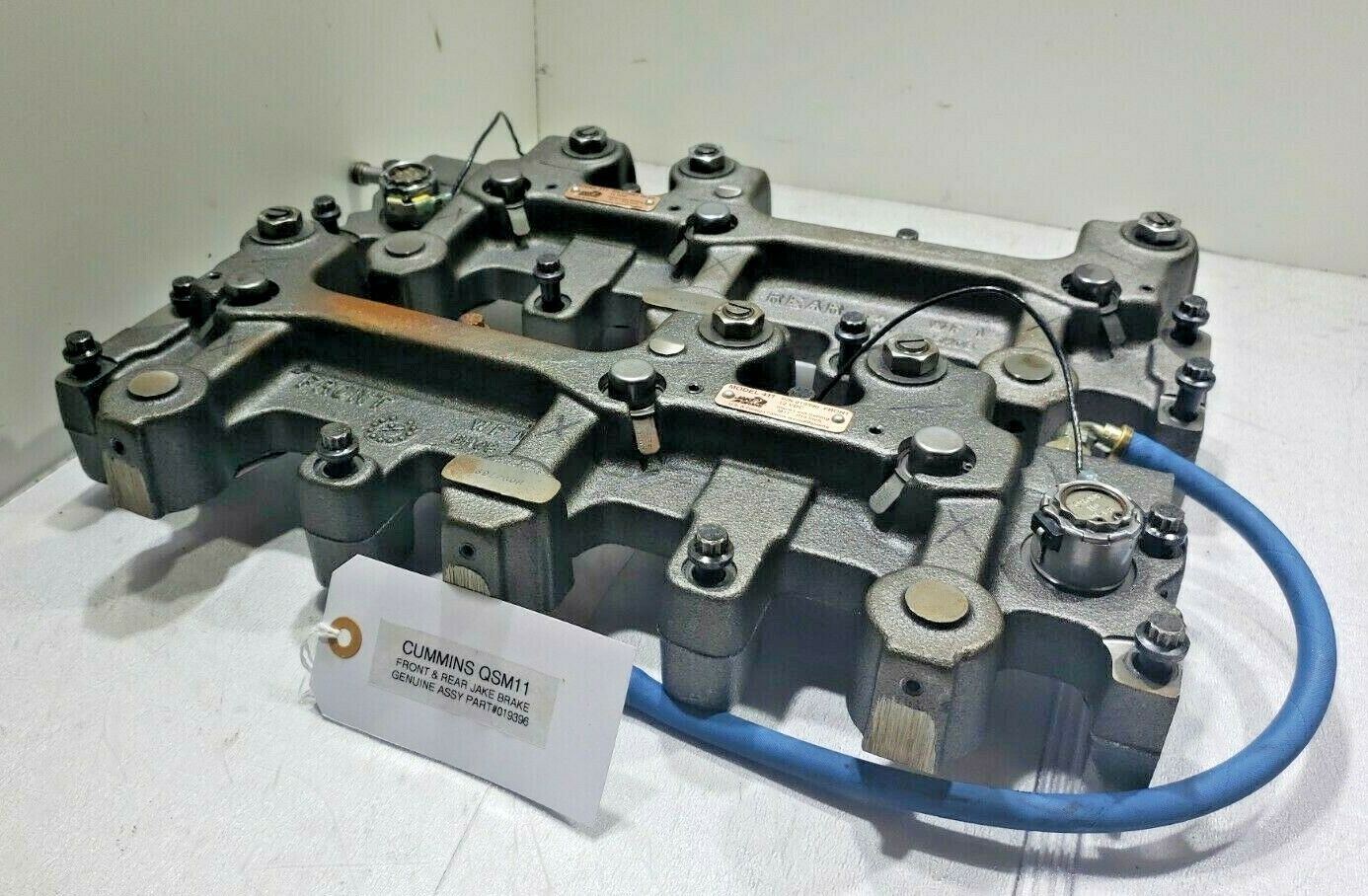 64
[Speaker Notes: Do not use supplemental braking systems on slick road surfaces.]
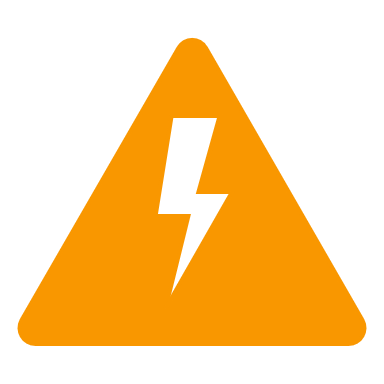 Causes of Low Power
65
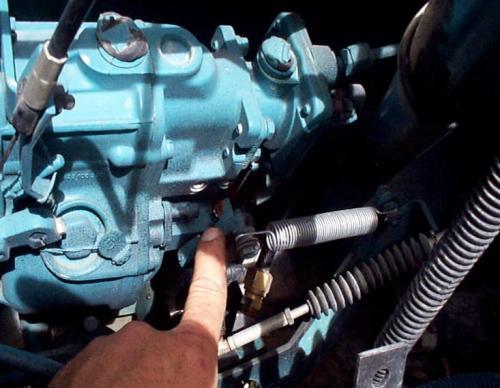 Throttle Linkage
Look for:
Dirt under the throttle pedal
A frayed throttle cable
A miss-adjusted throttle position sensor
66
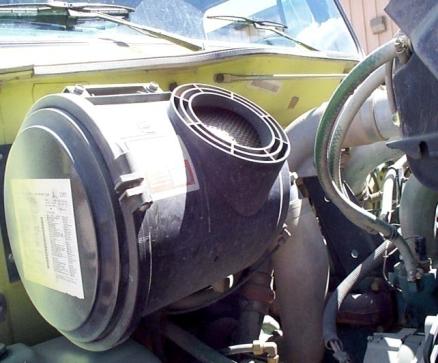 Plugged Air Cleaner
Check and tap out the air cleaner.
Never blow out an air filter.
Replace as needed.
67
Turbo Outlet Clamps
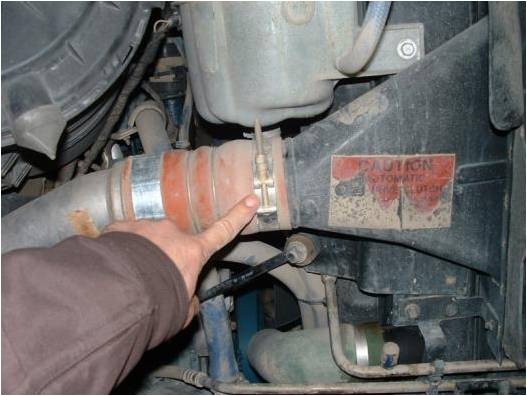 Loose turbo outlet clamps will make a whistling sound.
68
Split air charge boot
69
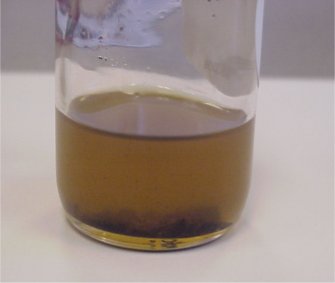 Poor Fuel Quality
Add diesel additives or drain the fuel tank and add a quality fuel.
70
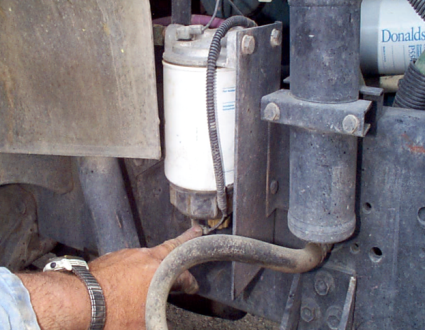 Dirty Fuel Filter
Replace the fuel filter.
71
Plugged DPF
Clean DPF
Plugged DPF
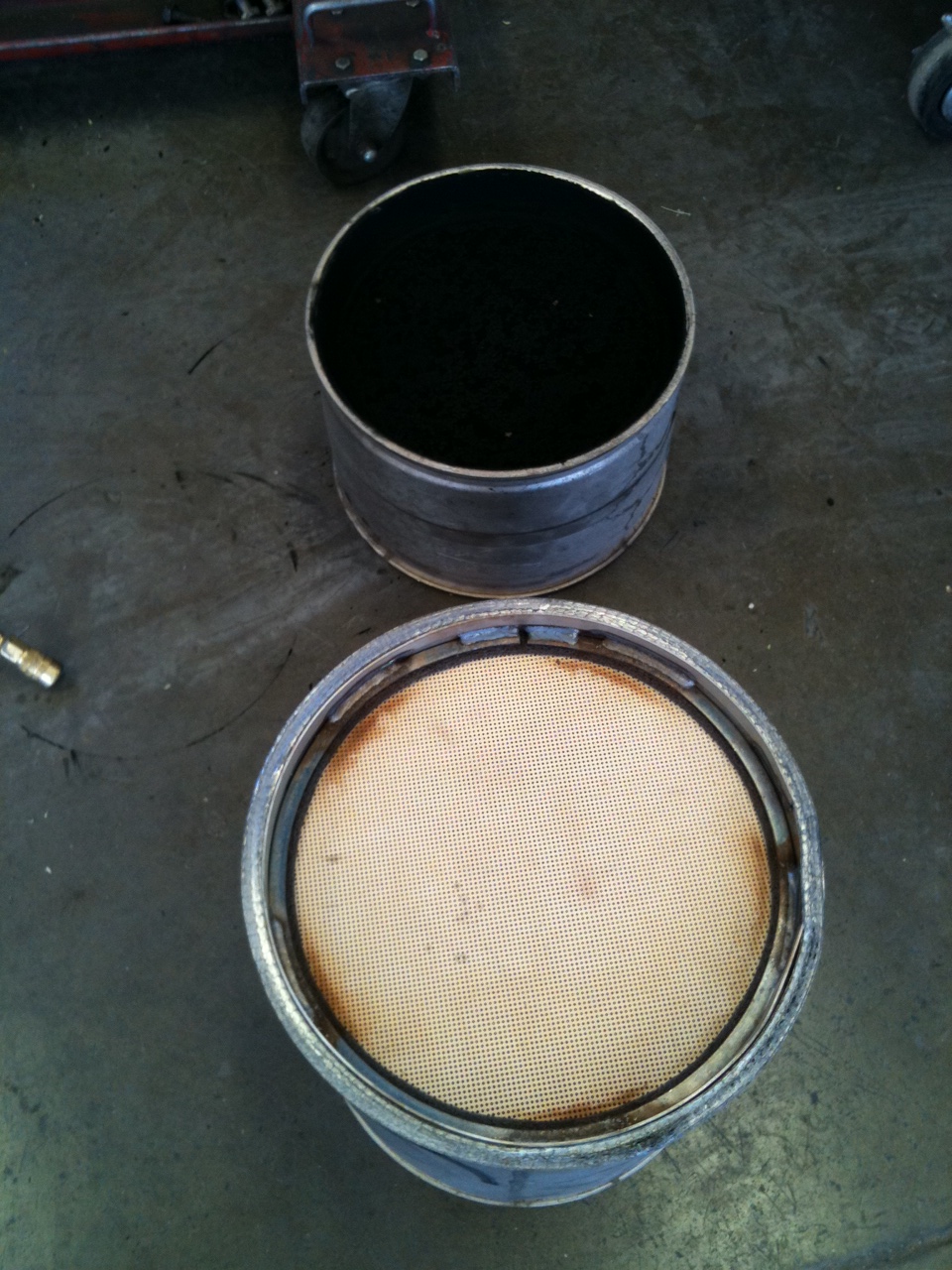 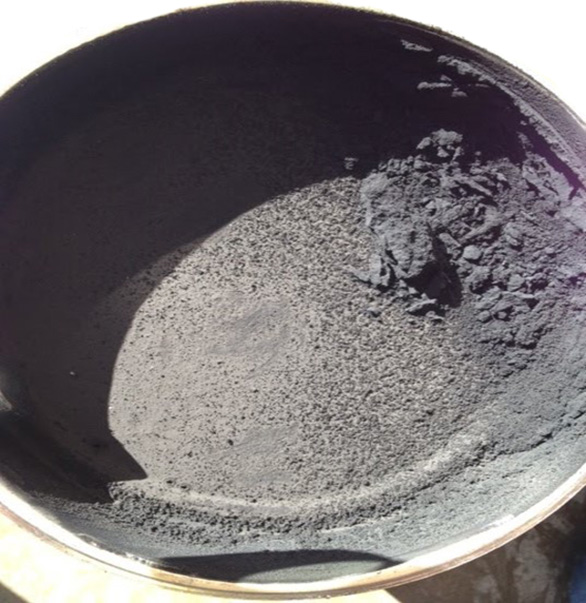 72
[Speaker Notes: This is the same filter that was plugged and after it was cleaned.]
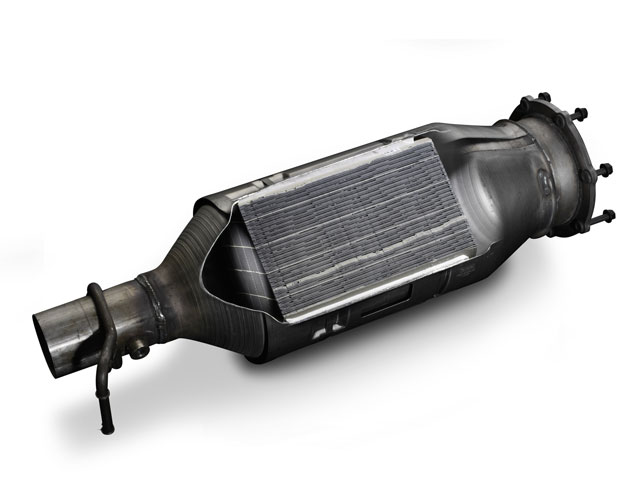 Plugged DPF
Have your engine checked out by a qualified technician since the engine may need major repairs.
73
Antifreeze and DPF
74
[Speaker Notes: If your vehicle is losing coolant and no coolant is on the ground, a leak in the EGR cooler or head gasket may be causing a plugged DPF or other emission problem. Have a service center technician test for leaks. Track trends.]
Engine Blow-By
Dust and dirt is the biggest cause of motor damage.
Will damage rings and cylinders and blow seals and gaskets.
Causes loss of power.
Dilutes engine oil.
Have a qualified technician check your engine; the engine may need major repairs or overhaul.
75
[Speaker Notes: Vehicles that have excessive blow-by will plug the DPF faster and need more regenerations. Replacement motors take a long time to get approved and replaced. Downed engines affect fire operations and employee income. A sharp tool cuts better, and a fire engine is your tool.]
Engine Start Up and Shut Down
76
Basic Procedures
If possible, start your engine and let idle for 2 to 3 minutes before moving.
Slowly throttle the engine until the coolant is up to operating temperature.
Never idle your engine for more than 5 minutes (low idle).
Shut down after 5 minutes if engine has been run hard or when exhaust temperature is below 300° F.
If your engine must idle, set throttle between 1,000 and  1,200 RPMs (high idle).
77
[Speaker Notes: Running your engine at a higher idle when parked promotes better cooling and oil movement in the engine, increases the output of the AC system, and charges the battery system.
Low idle/cooling the exhaust will aid in prolonging turbo life and preventing damage to the turbo and the DPF system.]
Objectives
78